Kvinna och innovatör  ??!!
Wanja Bellander
BINNOVA AB
Måste det vara så svårt ?
​​
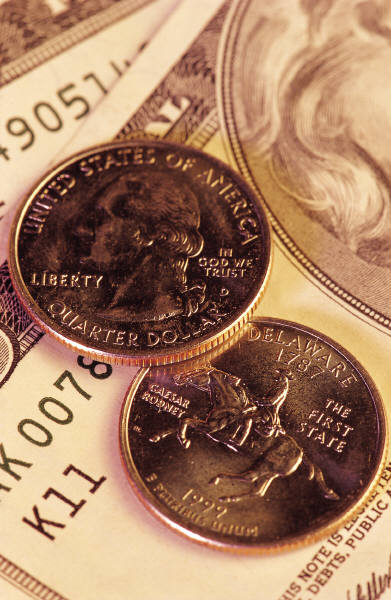 Grundförutsättningar !
Kunskap



Kontakter



Kapital
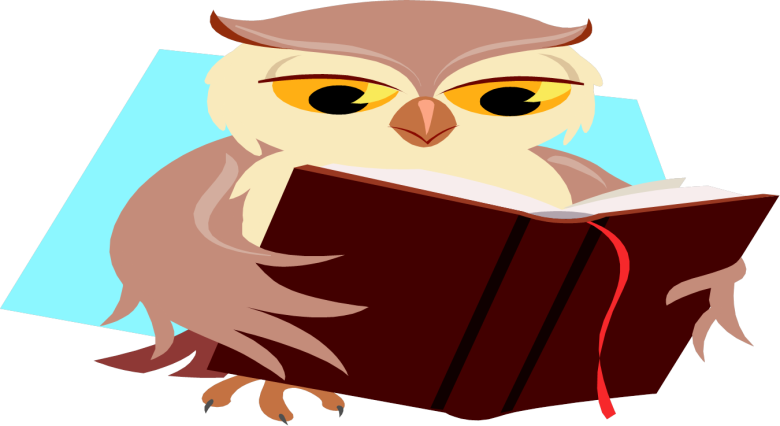 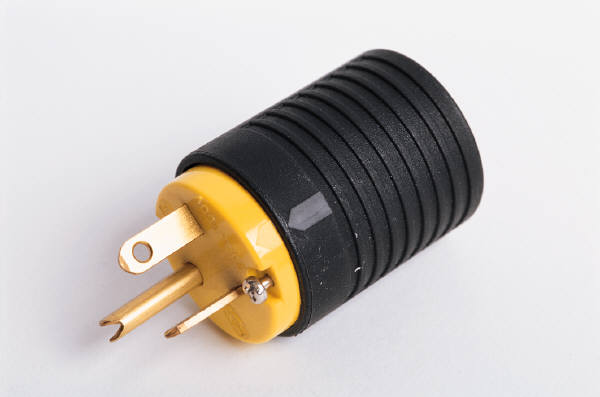 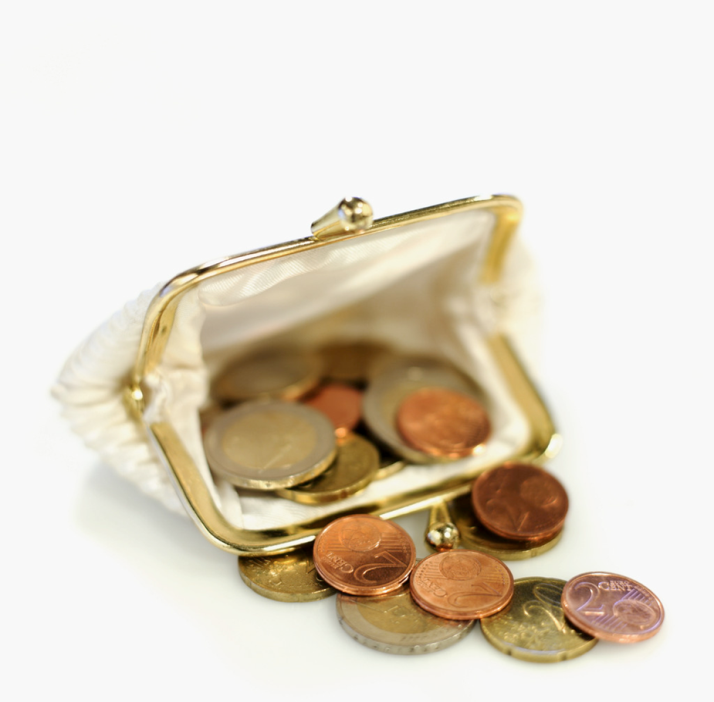 Innovativt självförtroende!
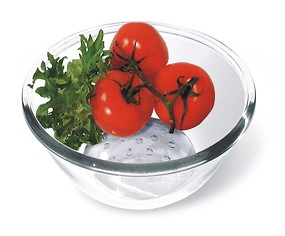 High-tech
Low-tech

High low-tech!





90 000 stycken sålda = 990 000 inbetald moms!
QUIS Qvinnliga Uppfinnare i Sverige
www.uppfinnare.se
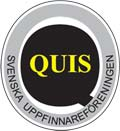 Vad gör QUIS?
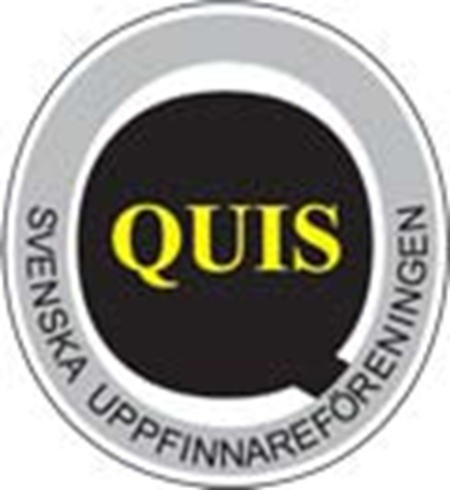 Förebilder & Inspiration

MentorRing  

Formexmässan

Tekniska Museet - Kvinnors Innovationer

Årets Kvinnliga Uppfinnare

Nätverkande/möten
Attitydförändring
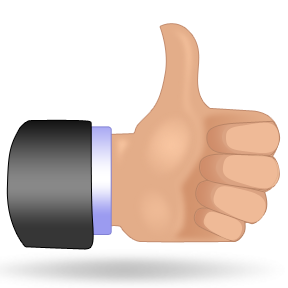 Uppfinnare !!!
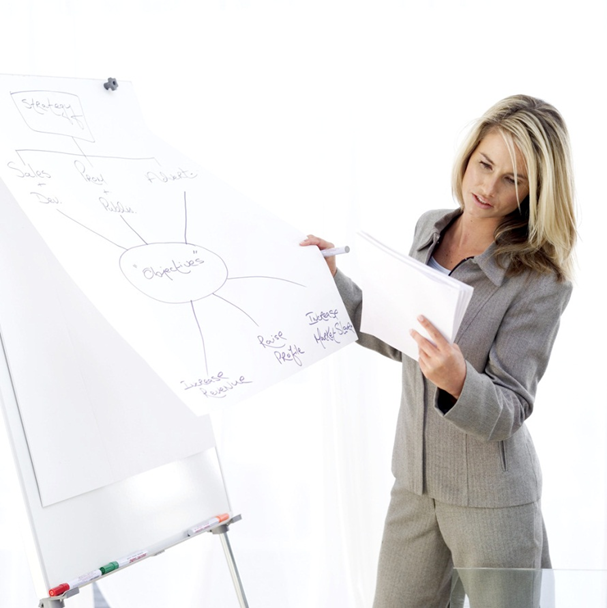 Ge exempel på en kvinnlig uppfinnare
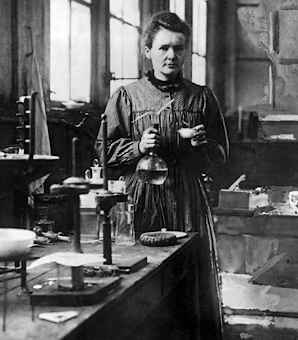 Annette Krahner 2012
Gravurna
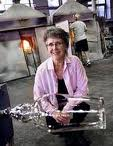 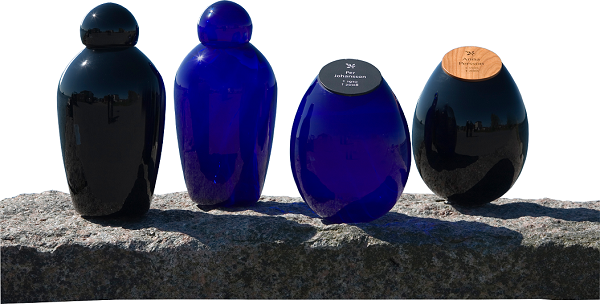 Åsa Magnusson 2011
QuickSave
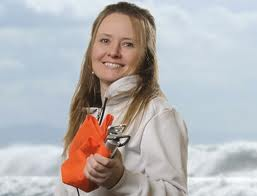 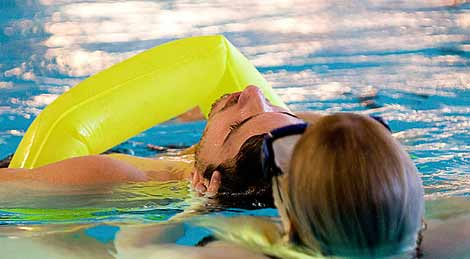 Ylva Dalén 2010
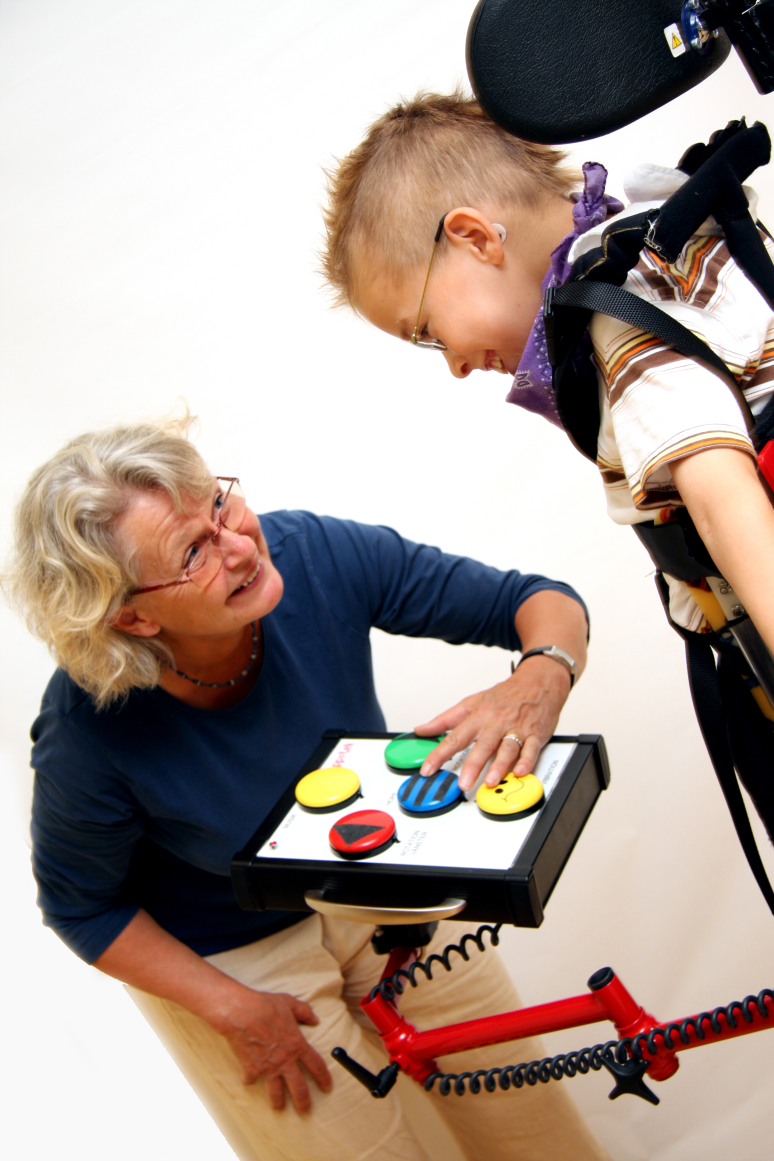 Hopp & Lek
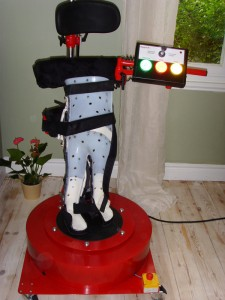 Eva Stackelberg Nadja Ekman 2009
PICTO Glas
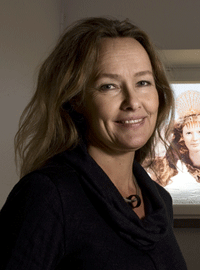 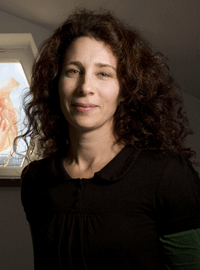 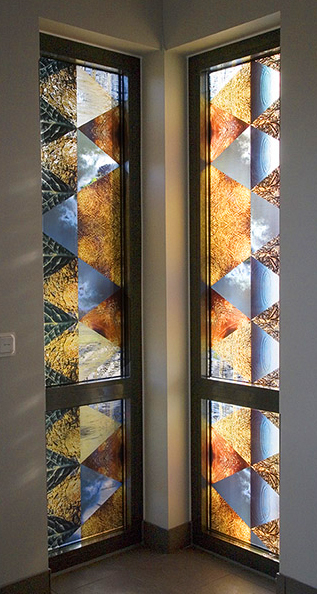 Birgitta Olsson 2008
Spoldosan
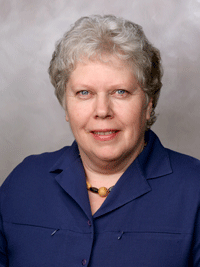 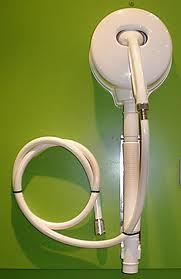 Anna Kristensson Pernilla Molander   2007
Atommodell
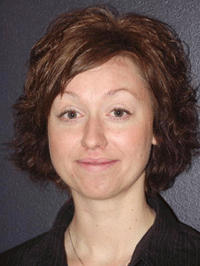 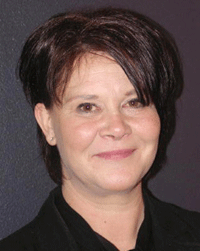 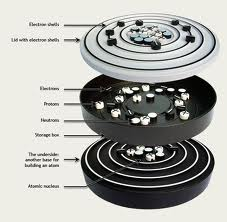 Ylva Ryngebo 2006
Röntgenprodukter
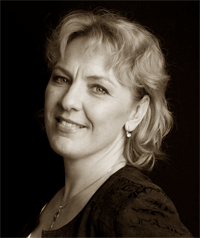 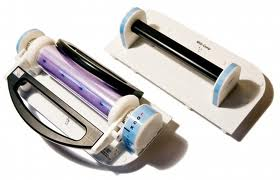 Uppfinnande är hälsobefrämjande!
Tack!